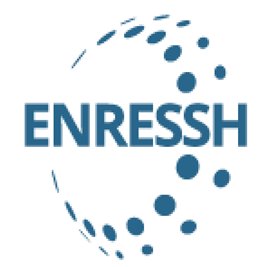 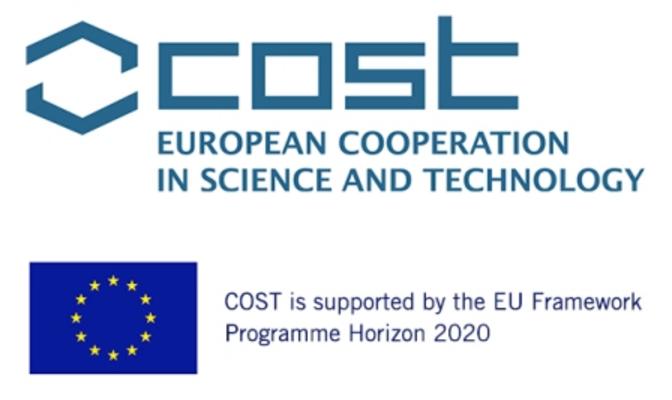 ENRESSH Final Meeting
Université Sorbonne Nouvelle
Paris, 17 and 18 of February 2020
Towards a methodology for assessing legal journals across countries: Italy, Spain and Croatia
Jadranka Stojanovski1, Elías Sanz-Casado2 and Ginevra Peruginelli3
1University of Zadar, Croatia
2University Carlos III of Madrid, Spain
3Institute of Legal Informatics and Judicial Systems - National Research Council, Italy
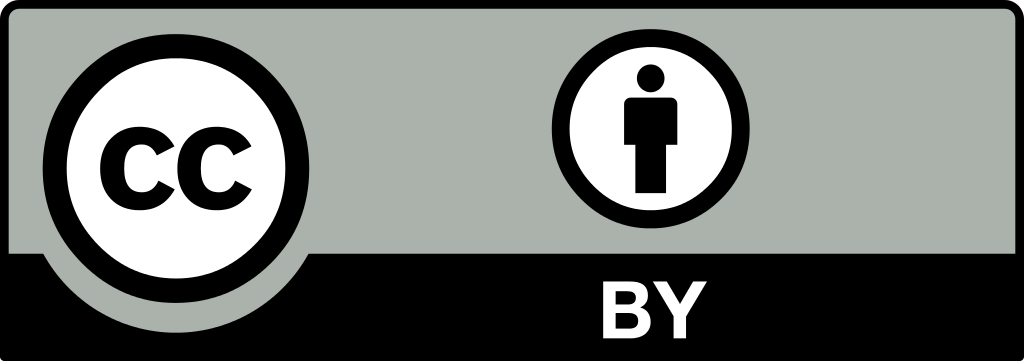 INTRODUCTION: Evaluation in Law
Law as “a discipline in crisis” a “science at the crossroads” or “the odd man out in the university”. 
Variety of publications addressing multiple audiences, such as courts, legislators, practitioners, and other academics
There is no European ranking of law journals, no generally accepted peer review system, no appropriate bibliometric databases, and no consensus on quality indicators for academic legal publications
Peer review process as THE main qualitative indicator of  legal scholarship
2
INTRODUCTION: Evaluation of legal journals
Scholarly communication in legal sciences is influenced by a strong link between legal scholarship and legal practice 

Availability of different sets of criteria for the evaluation of the quality of journals. 
In Italy, such criteria are made specifically for classification of journals in no  bibliometrics areas (such as law). 
In Croatia and Spain, an universal set of criteria is applied to journals from all disciplines (including law).
3
RESEARCH GOALS
The objective of this study is to analyse available journal policies on peer review processes, in order to identify their characteristics. 

The selection of the law journals from three countries: Italy, Spain and Croatia
4
METHODOLOGY
110 Journals were selected and analyzed (34 Croatian, 36 Spanish, 40 Italian) 
For each journal, the information collected were:
Journal title (original and English language),  ISSN (print and online), DOI, Publishing frequency, URL, Publisher, Language and discipline
Documents describing peer-review process: instructions for authors, instructions for peer reviewers, ethical documents, other documents
document as an unit (case), one document per journal (English, Italian, Spanish and Croatian language)
Content analysis and text mining tools: 
Provalis Research software for content analysis (QDA Miner and WordStat for word frequency analysis and text mining)
automatic coding using non-validated categorization dictionary (main categories, sub-categories, words, phrases and rules)
5
CATEGORISATON DICTIONARY: 9 categories, 40 subcategories, 335 words, phrases and rules
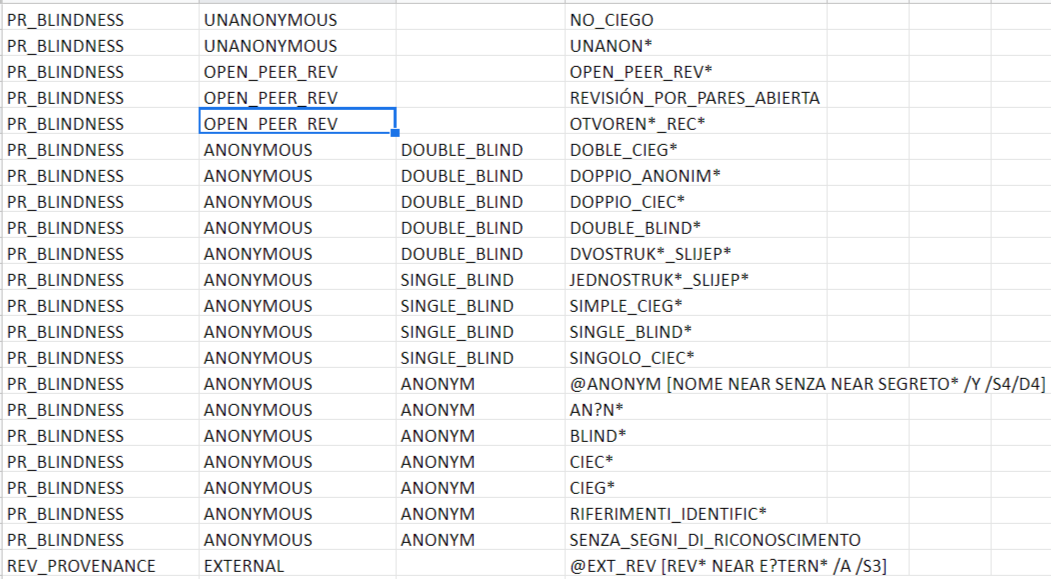 6
LIMITATIONS OF THE STUDY
not all Italian legal journals were included (150)
peer review process description could be short and shallow, not fully reflecting practices
peer review process description could be different from the employed peer review process (in practice)
words and phrases included in the categorization dictionary could be ambiguous
linguistic differences
categorisation dictionary was not validated
automatic, not manual coding
7
RESULTS: Category dictionary
Peer review: process and reviewers
Reviewer's characteristics: academic level, autonomy, competence, objectivity
Reviewer's provenance: external, internal
Peer review blindness: single-blind, double-blind, unanonymous, open peer review
Number of reviewers: one, two, three or more
Evaluation criteria for submissions: originality, methods, relevance, clarity, accuracy, soundness, impact, novelty, bibliography, interdisciplinarity
Peer review outcome: peer review report, reviewer's recommendations (acceptance, rejection), manuscript revisions
Ethical issues: editorial standards and codes, conflict of interests, confidentiality, research integrity, unbiased peer review
Manuscript type: original scientific article, professional article, review article, book review, etc.
8
Results: All categories
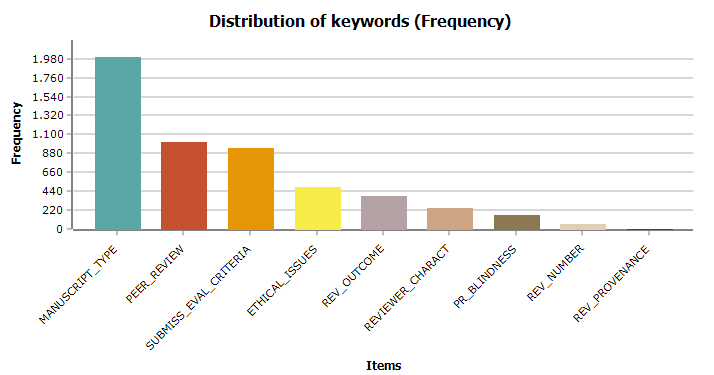 9
RESULTS: Visualization of the word frequencies included in the dictionary
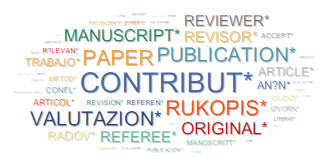 10
RESULTS: Reviewer's characteristics category
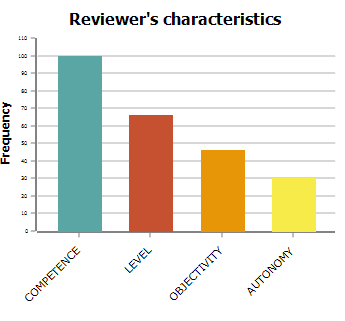 11
RESULTS: Openness/blindness of the peer review process category
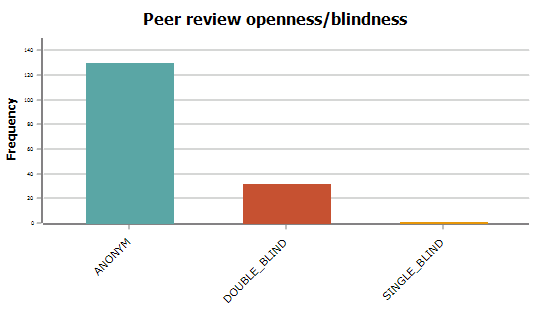 12
RESULTS: Submissions evaluation criteria category
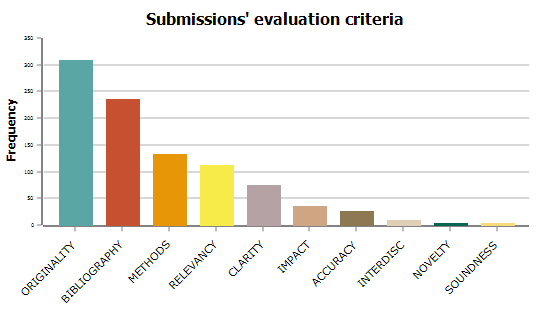 13
RESULTS: Peer review outcomes category
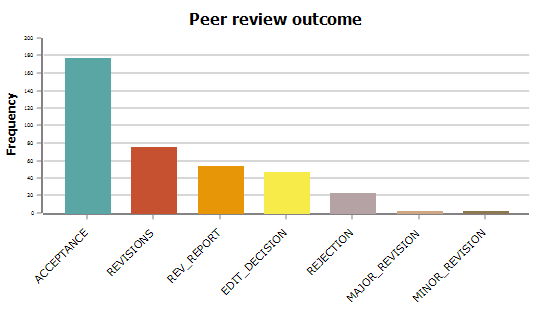 14
RESULTS: Ethical issues category
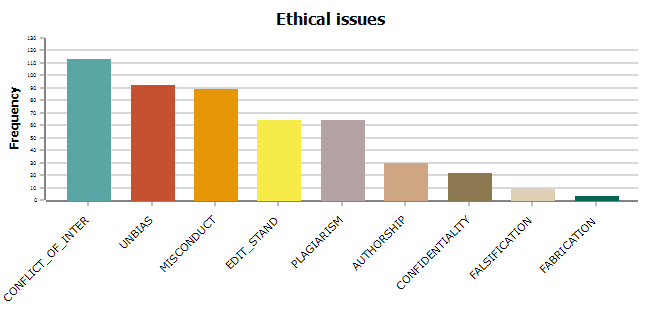 15
RESULTS: Manuscript Type
16
SOME CONCLUSIONS

Similarities and differences in editorial processes and peer review in the journals across the 3 countries, as well as those produced in the country itself.
 
	Reviewer´s characteristics (Academic level in first place), Peer review outcomes (Editor’s decision in 	second 	place), in Ethical Issues (Research misconduct in first place). 
I	
	
	Reviewer´s characteristics (competences in first place), Peer review outcomes (Rejection in the 	second place), Ethical issues (Conflict of interest in first place)
	
	Reviewer's characteristics (competences in first place), Peer review outcomes (Revision in 	second place) and  Ethical issues (Conflict of interest in first place)

None of the three countries consider the research methods in the top positions of Submission evaluation criteria: Croatia in third place, and Italy and Spain in fourth
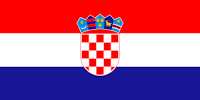 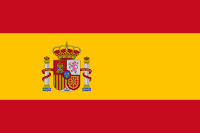 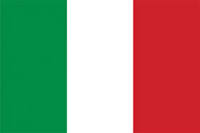 17
Towards a methodology for assessing legal journals across countries: Italy, Spain and Croatia
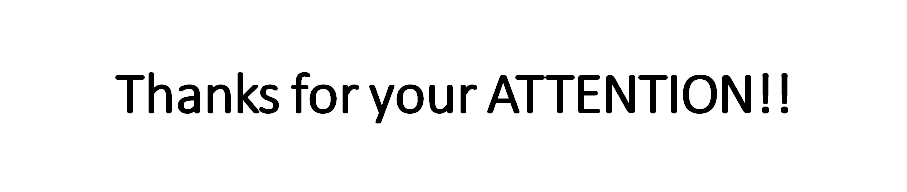 Acknowledgment: ENRESSH STSM and our host Ginevra Peruginelli
Future research: more countries included, join us!
jadranka.stojanovski@irb.hr
ginevra.peruginelli@igsg.cnr.it
elias@bib.uc3m.es
18